OD BURAKA DO LIZAKA
Zbieranie buraków cukrowych na polu.
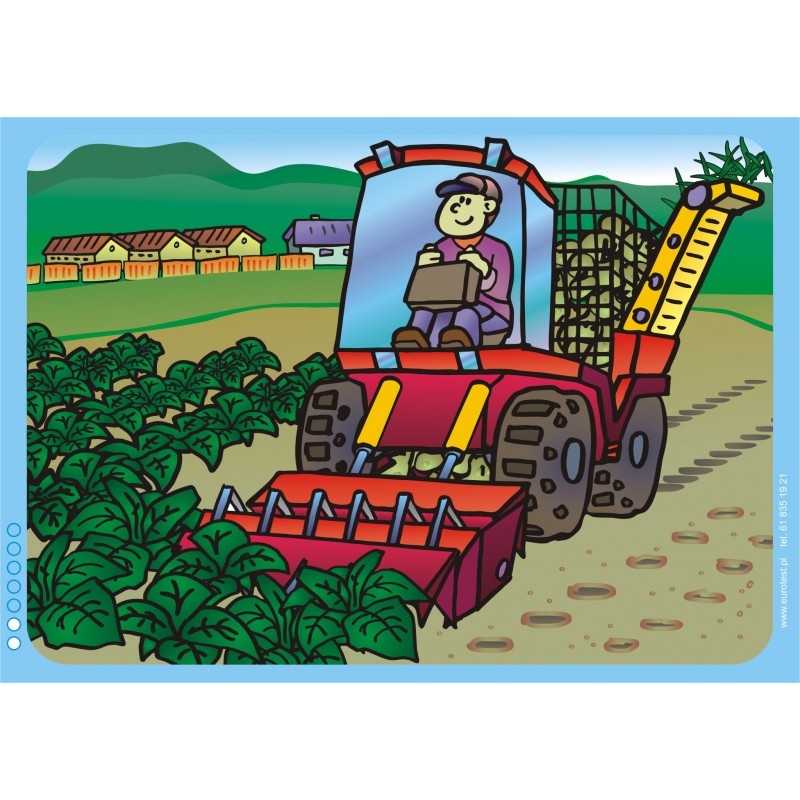 Transport buraków do cukrowni.
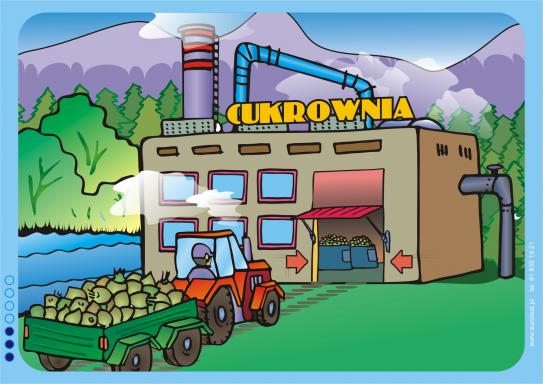 Mycie buraków w cukrowni.
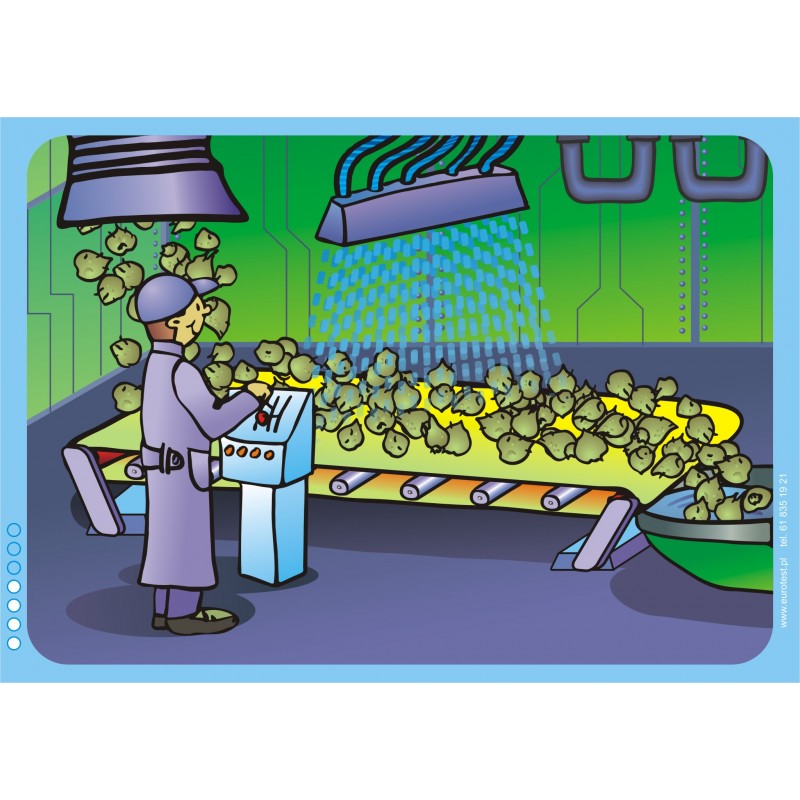 Przerabianie buraków na cukier.
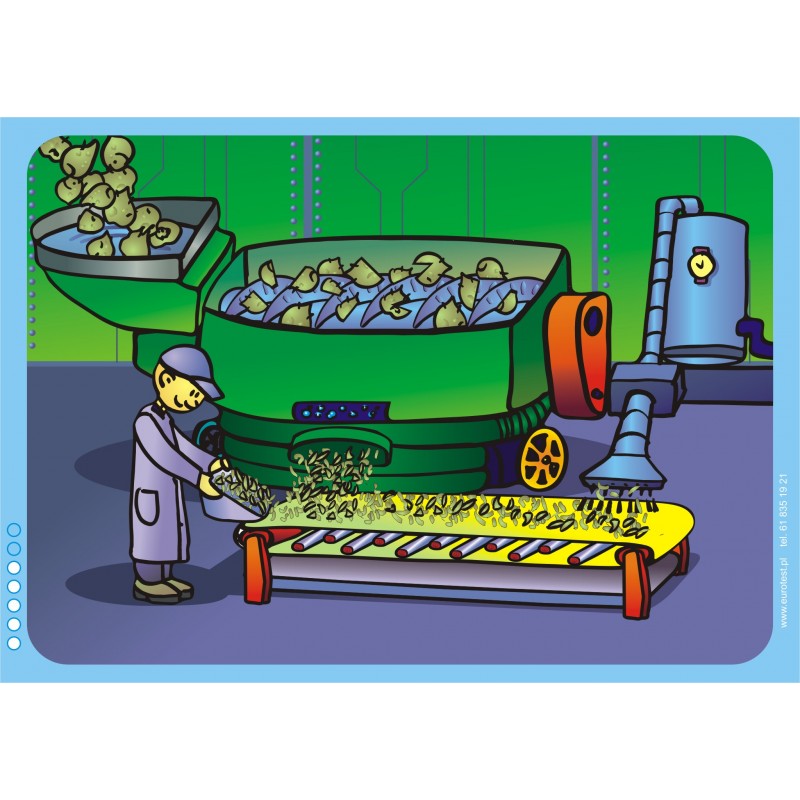 Pakowanie cukru do toreb.
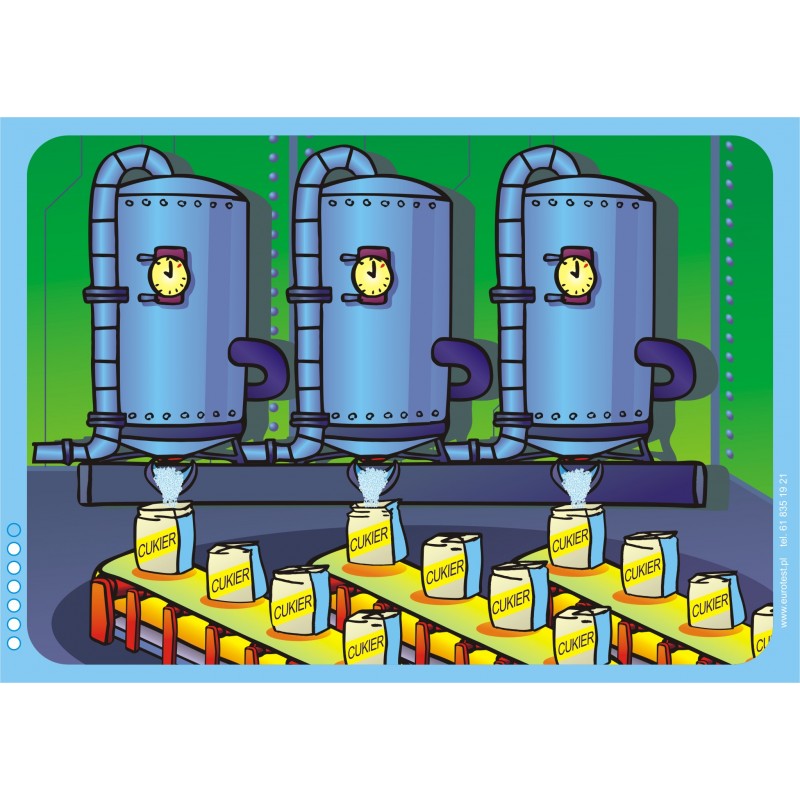 Cukier w postaci słodyczy trafia do sklepów.